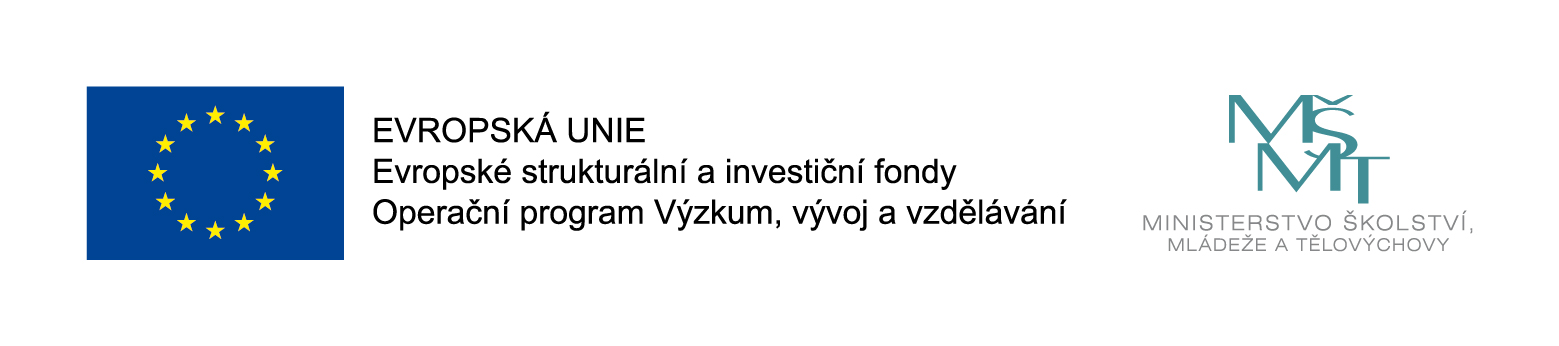 Tvorba a využitídidaktických testů
Martin Čapek Adamec
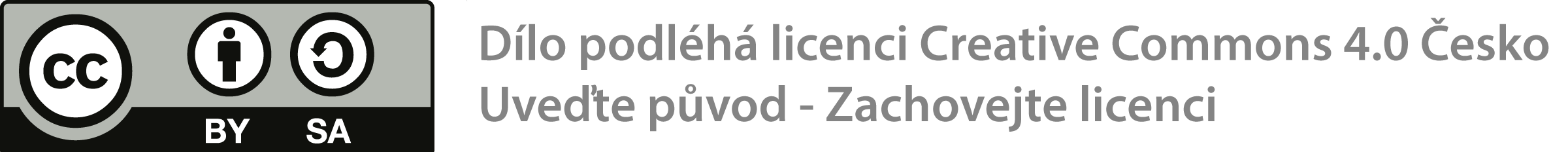 Didaktický test
Nástroj systematického zjišťování (měření) výsledků výuky
výsledky = změny osobnosti žáka
systematičnost = předem stanovená pravidla pro tvorbu, bodování a interpretaci
Druhy testů
rychlosti × úrovně
kognitivní × psychomotorické
rozlišující × ověřující
monotematické × polytematické
standardizované × nestandardizované
subjektivně skórovatelné × objektivně skórovatelné
výsledků výuky × studijních předpokladů
vstupní × průběžné × výstupní
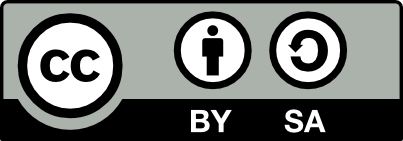 Testové úlohy
Otevřené
Široké
Se stručnou odpovědí

Uzavřené
dichotomické
s výběrem odpovědi
přiřazovací
uspořádací
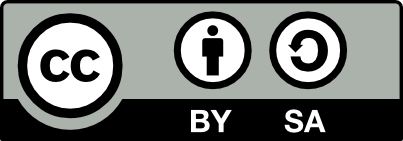 Otevřené široké
Odpověď v rozsahu více vět, ½ strany textu i větším
Snadnější návrh
Nelze objektivně skórovat
Porovnejte rozdíly mezi severem a Jihem při vypuknutí občanské války. Uveďte ekonomické podmínky, sociální podmínky a politické názory.
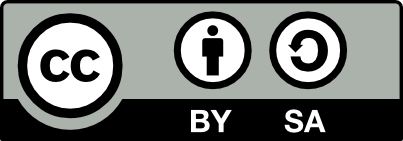 Otevřené se stručnou odpovědí
Rozsah několika slov nebo symbolů (číselný výsledek, značka, symbol, vzorec, jednoduchý graf, sousloví, krátká věta)
Produkční × doplňovací
Snadnější návrh, obtížné uhodnutí
Napište jména dvou japonských měst, která byla na konci druhé světové vázky zničena atomovými bombami.
Na konci druhé světové války byla atomovými bombami zničena japonská města ____________ a ____________ .
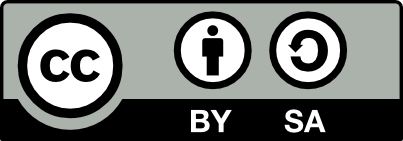 Dichotomické úlohy
Velmi snadný návrh
Nebezpečí uhodnutí odpovědi
Rozhodněte, zda je následující tvrzení v souladu s Listinou základních práv a svobod, která je součástí ústavního pořádku ČR.

„Každý může činit, co není zákonem zakázáno.“

ANO – NE
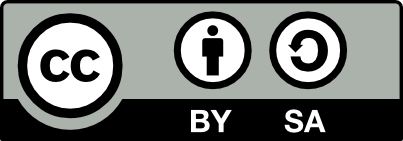 Úlohy s výběrem odpovědi
Problém (kmen) + nabídnuté odpovědi (řešení a  distraktory)
Ukončená otázka × nedokončená věta
Možné hádání odpovědí
Typy
jedna správná odpověď
jedna nejpřesnější odpověď
jedna nesprávná odpověď
vícenásobná odpověď
situačí odpověď
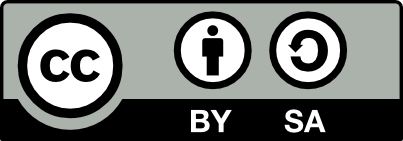 Jedna správná odpověď (ukončená)
Na trase Brno–Ostrava je úsek silnice dlouhý 10 km, kde je doporučená rychlost 70 km/h. Kolik času řidič automobilu ušetří, jestliže v tomto úseku překročí rychlost o 20 km/h?

8,6 min

3,0 min

1,9 min

6,7 min
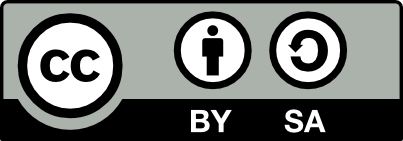 Jedna správná odpověď (nedokončená)
Muž je ve vztahu k ženě jako chlapec k ____________ .

otci

matce

dívce

chlapci
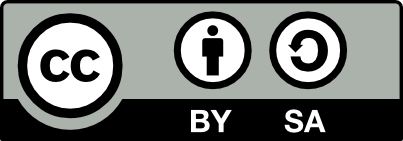 Jedna nejpřesnější odpověď
Které z následujících tvrzení nejlépe odpovídá na otázku „Co je chemický prvek?“

Prvek je látka, která se skládá z atomů stejného druhu.

Prvek je látka, kterou již nelze dále dělit.

Prvek je látka složená z atomů, které mají stejné protonové číslo.

Žádné z předchozích tvrzení není správné.
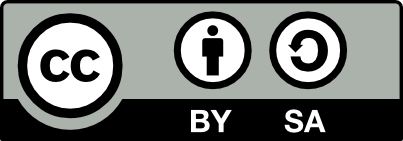 Jedna nesprávná odpověď
Který z následujících dějů není formou oxidačního procesu?

dýchání

hnití

destilace

rezivění
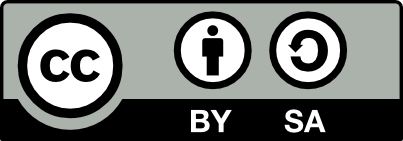 Vícenásobná odpověď
Skórování „všechno a nic“ × diferenciované
Kterými státy protéká (nebo kterých se aspoň dotýká) řeka Odra?

Německo

Rusko

Česko

Slovensko

Polsko
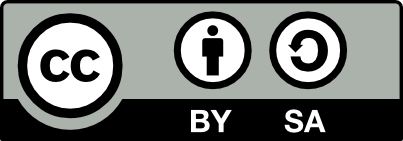 Situační úlohy
Výběr není explicitně uveden
Větší počet nabídek => nízká pravděpodobnost uhádnutí
Na místo označené hvězdičkou doplňte číslici, aby výsledné číslo bylo dělitelné sedmi.

823*43
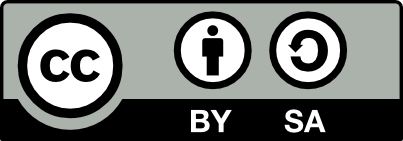 Korekce na hádání
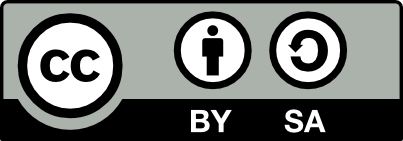 Přiřazovací úlohy
Počet nabídek větší než počet objektů, ke kterým se přiřazují
Nesnadné uhodnutí
Omezené použití
K názvům států v levém sloupci přiřaďte názvy jejich hlavních měst z pravého sloupce.

Německo	___					A) Moskva
Rusko 		___					B) Praha
Česko		___					C) Varšava
Slovensko	___					D) Bonn
Polsko		___					E) Helsinky
								F) Bratislava
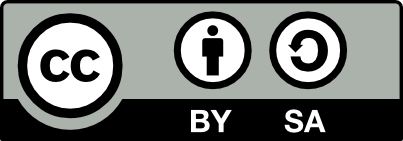 Uspořádací úlohy
Nesnadné uhodnutí
Obtížné skórování
Omezené použití
Seřaďte uvedená města podle počtu obyvatel. Seřazení proveďte pomocí pořadových čísel 1 až 6 tak, aby město s nejvyšším počtem obyvatel mělo číslo 1.

Londýn		___					
Tokio		___					
Káhira		___					
New York	___	
Sao Paulo	___	
Sydney		___
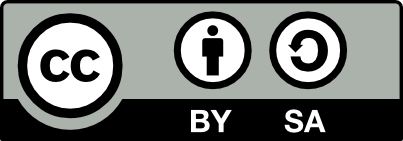 Konstrukce didaktického testu
Stanovení účelu
Stanovení obsahu vč. úrovně osvojení
specifikační tabulka
Návrh úloh
Posouzení dalšími odborníky
Úprava prototypu
vyřazení nevhodných úloh
seřazení úloh podle obtížnosti
stanovení časového limitu
vypracování pokynů
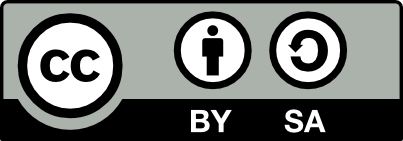 Specifikační tabulka
Př.: Občanský základ pro maturitní ročník (90 min)
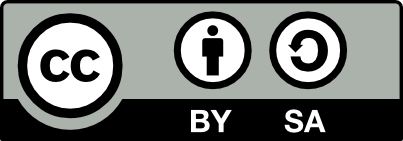 Ověřování vlastností testu
Úlohy
obtížnost
citlivost
analýza nenormovaných odpovědí

Celý test
validita
reliabilita
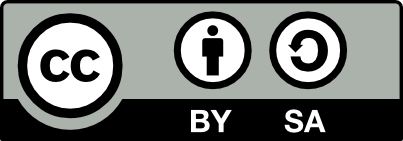 Obtížnost testové úlohy
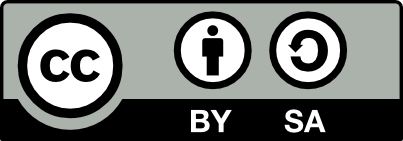 Citlivost testové úlohy
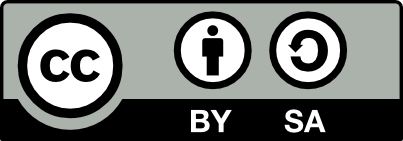 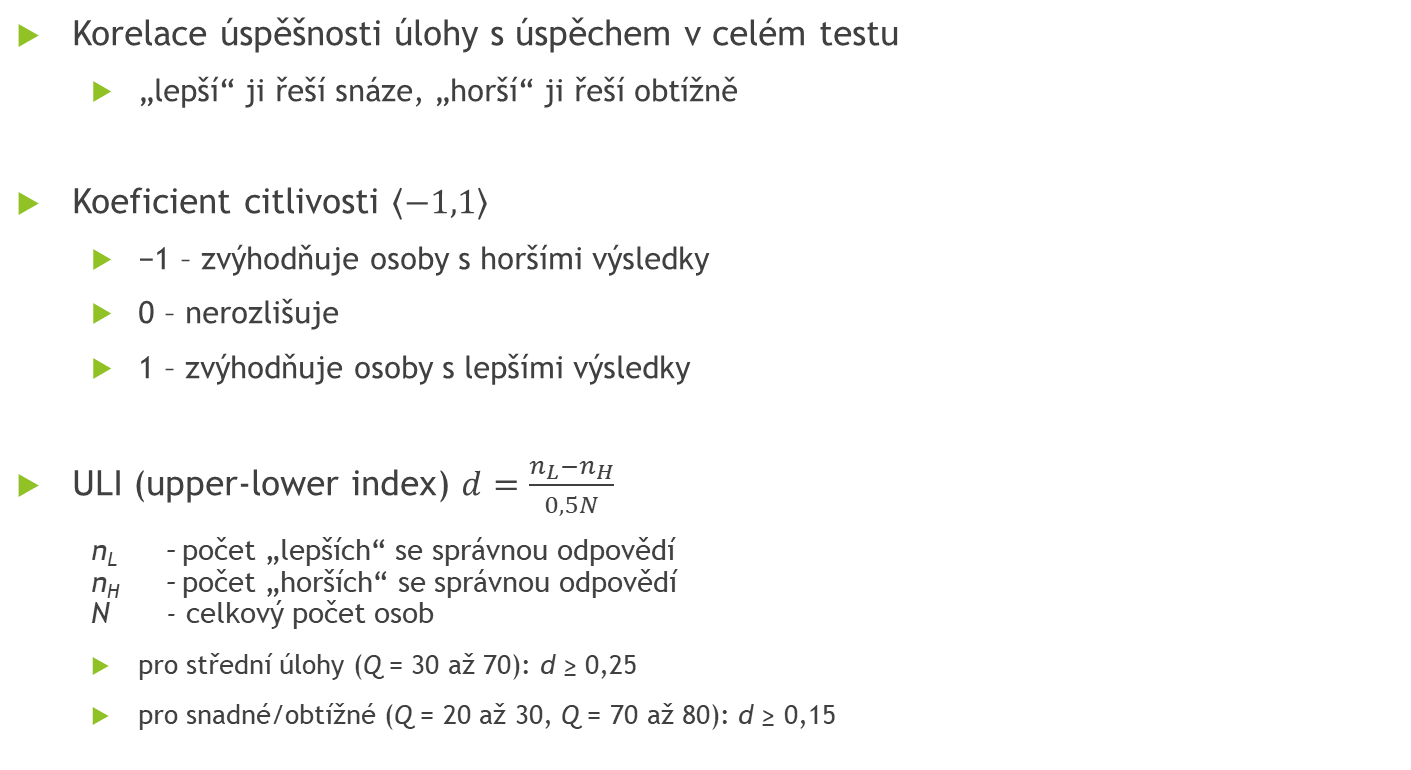 Analýza nenormovaných odpovědí
Rozbor nesprávných nebo vynechaných odpovědí

Pozor na
otevřené – 30 až 40 % vynechaných
uzavřené – více než 20 % vynechaných

Měření atraktivity distraktorů
odstranění neatraktivních

Analýza hlavních/vedlejších chyb
převažují hlavní chyby => odstranit úlohu
převažují vedlejší chyby – indikace náhodného úspěchu
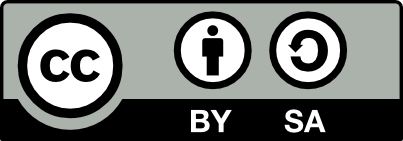 Validita testu
Zda testuje to, co se má zkoušet

Nejdůležitější vlastnost

Obsahová validita
pokrytí učiva

Obtížné posuzování (kvalitativní)
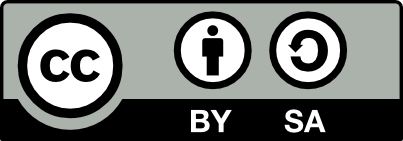 Reliabilita
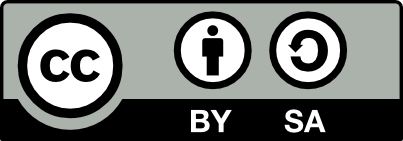 Standardizace testu
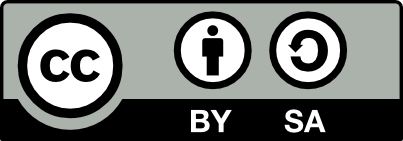